REUNIÓN DE XXIV ANIVERSARIO
ASOCIACIÓN VENEZOLANA DE GESTIÓN DE INVESTIGACIÓN Y DESARROLLO AVEGID 
ASOCIACIÓN INTERNACIONAL DE GESTIÓN DE INVESTIGACIÓN Y DESARROLLO 
AIGID
Impacto del Cambio Climático en la Pesca Artesanal de Chirimena:
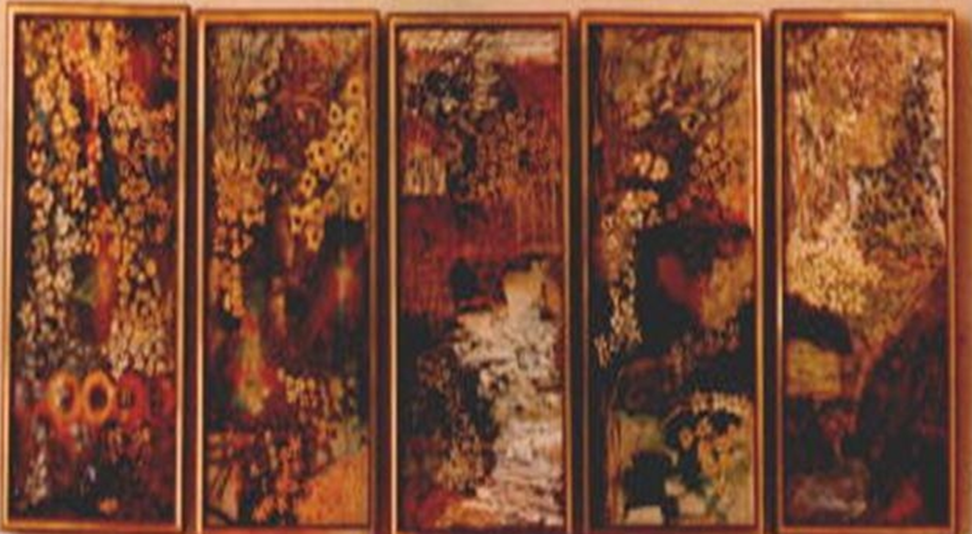 Desafíos y Adaptaciones Tecnológicas
Autor: Antrop. Rona Villalba
Caracas, 30 de enero de 2025
DESCRIPCIÓN DE LA REALIDAD
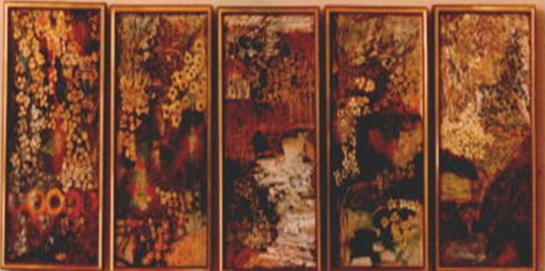 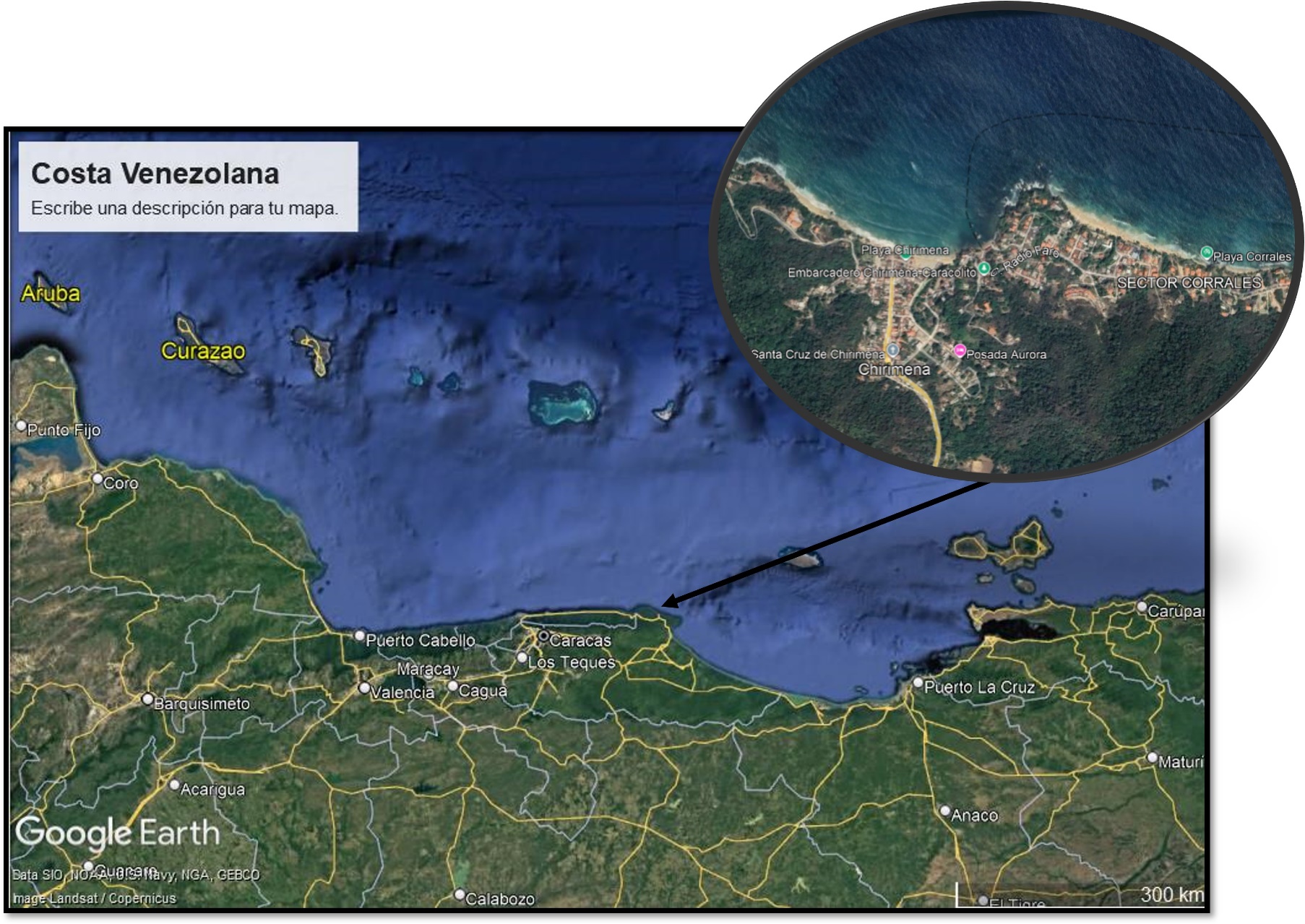 DESCRIPCIÓN DE LA REALIDAD
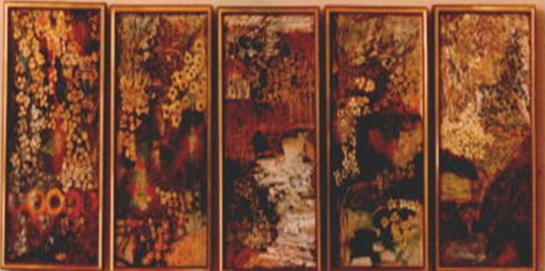 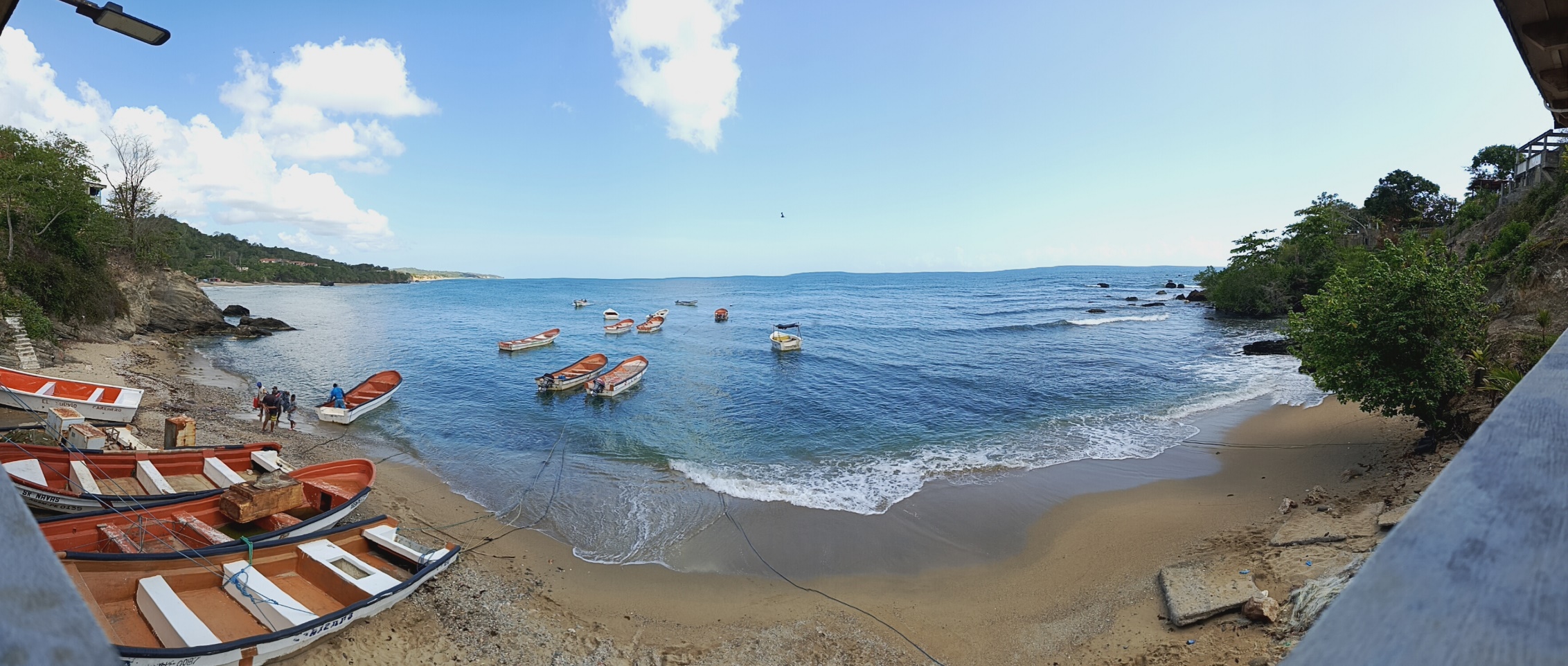 PREGUNTAS DE INVESTIGACIÓN
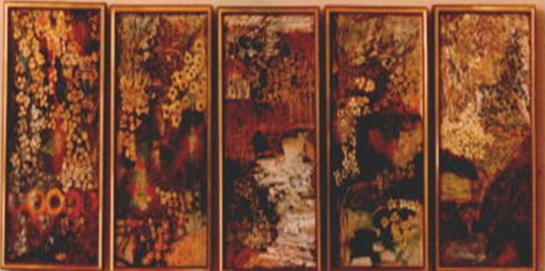 ¿De qué manera los pescadores artesanales de Chirimena perciben y experimentan los impactos del cambio climático en sus actividades, y cómo estas experiencias varían según el tipo de tecnología utilizada en la pesca?

¿Qué estrategias de adaptación al cambio climático han implementado los pescadores artesanales de Chirimena, y cómo estas estrategias se relacionan con la adopción y uso de tecnologías apropiadas?
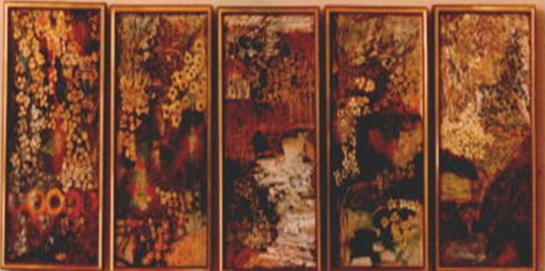 PROPÓSITOS DE LA INVESTIGACIÓN
El objetivo principal de esta investigación es evaluar los impactos del cambio climático y sus estrategias de adaptación en pescadores artesanales de Chirimena basados en el uso de tecnologías apropiadas
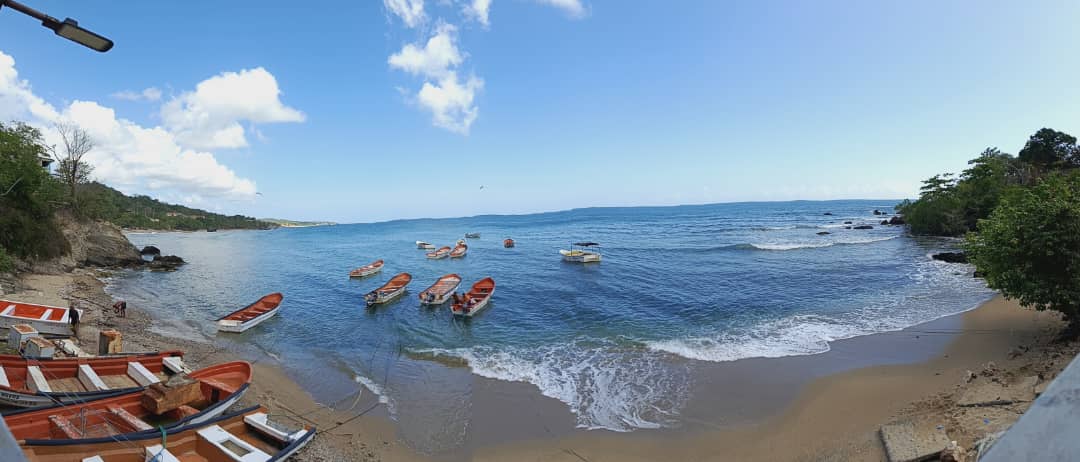 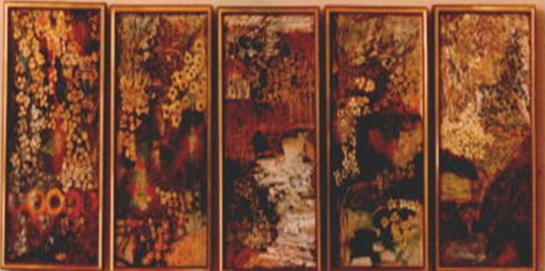 BASES TEÓRICAS Y UNIDADES TEMÁTICAS
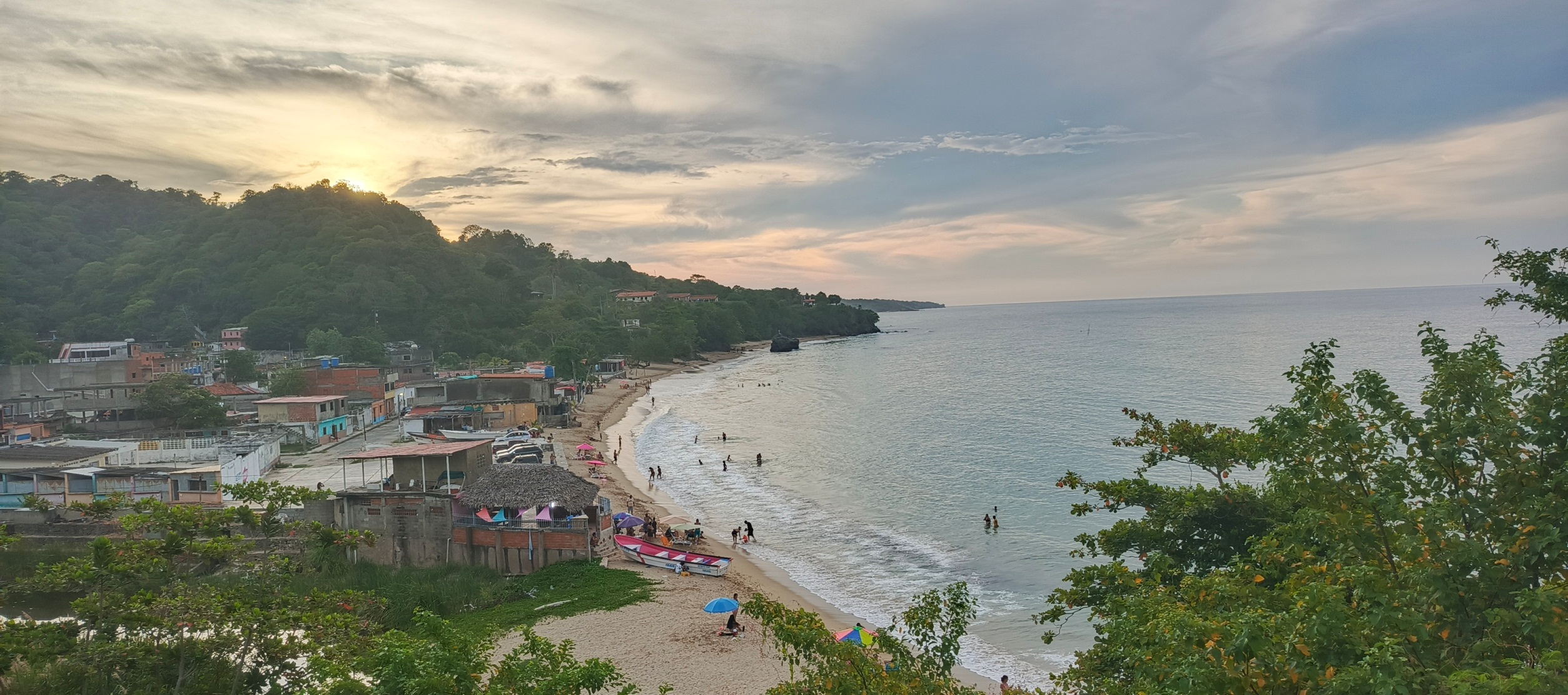 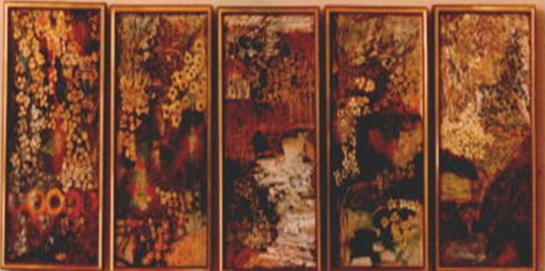 METODOLOGÍA
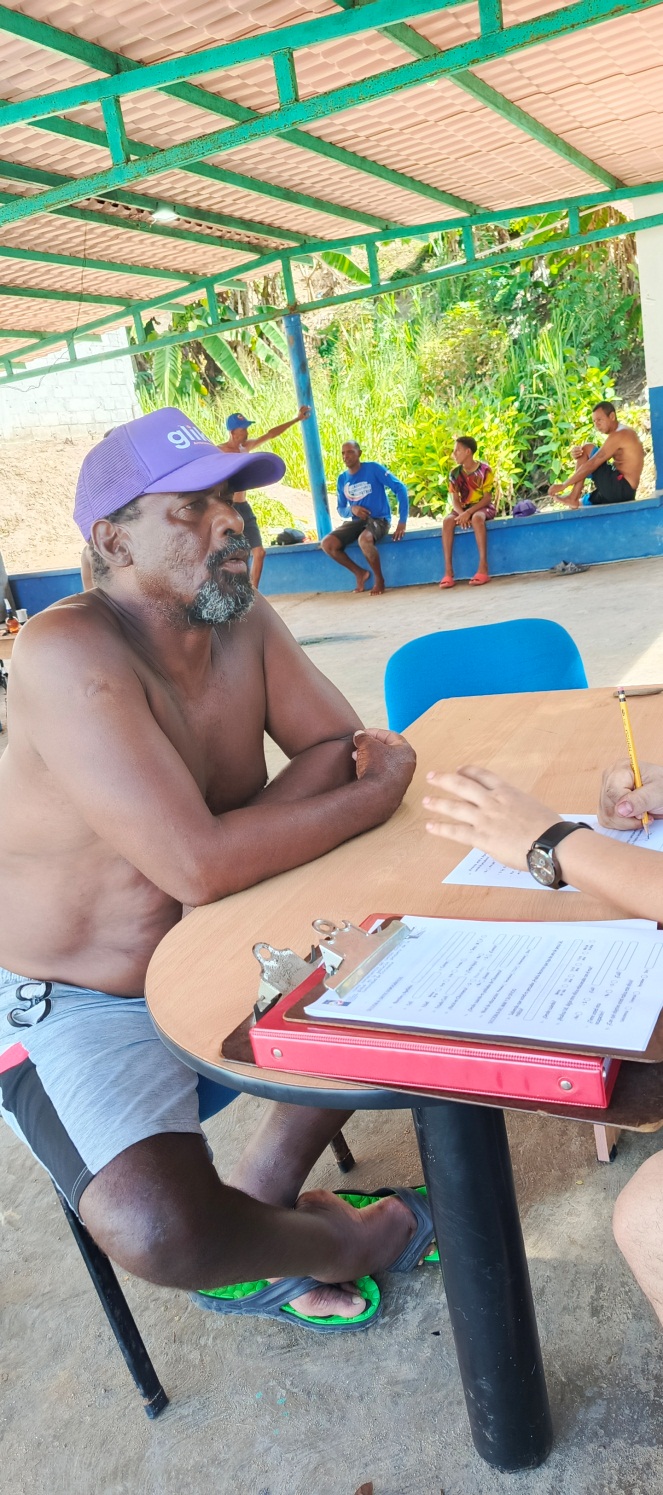 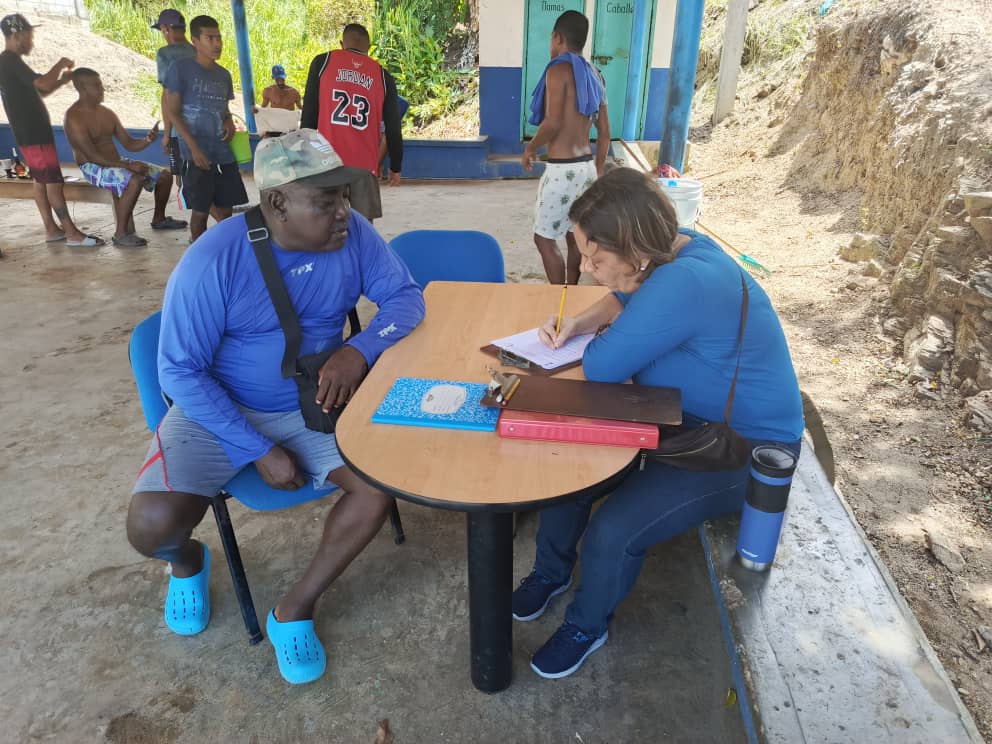 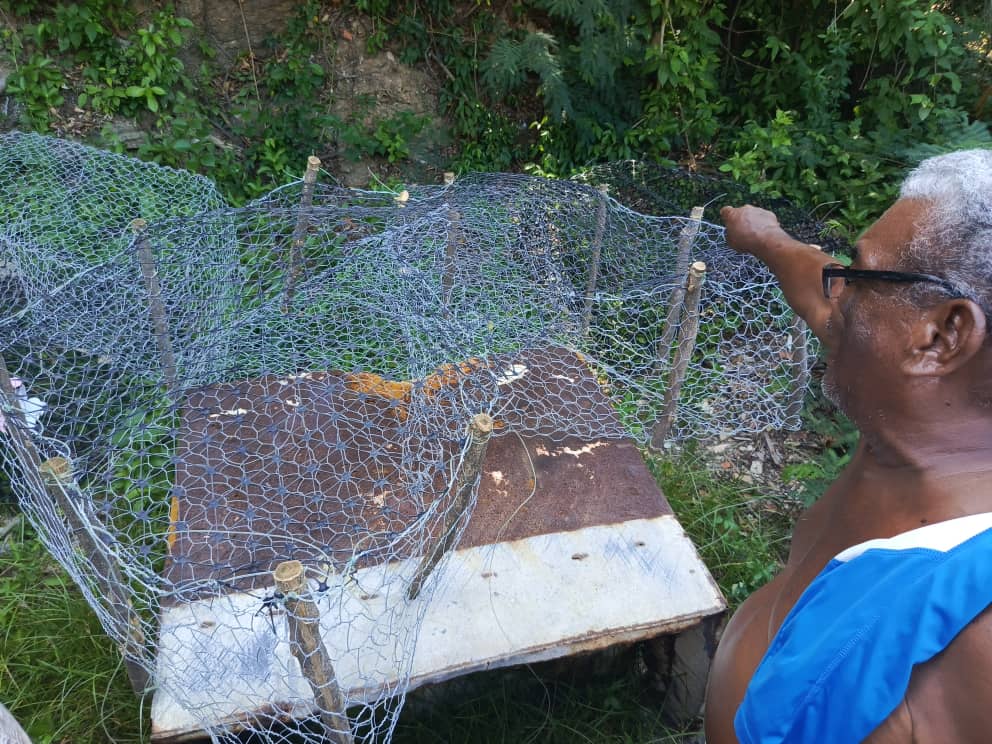 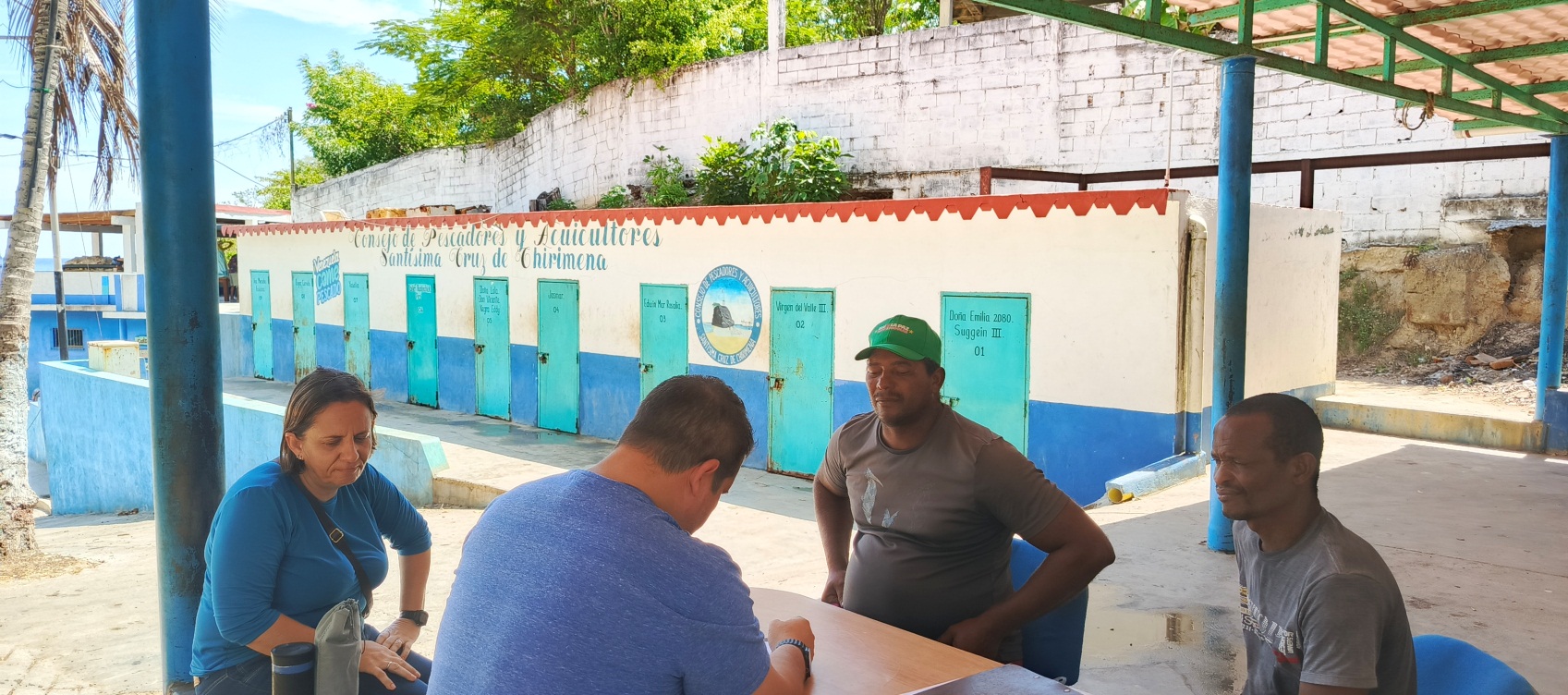 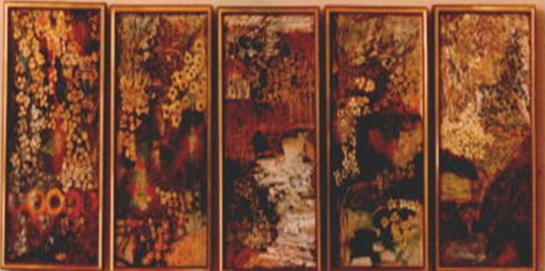 DISCUSIÓN Y RESULTADOS
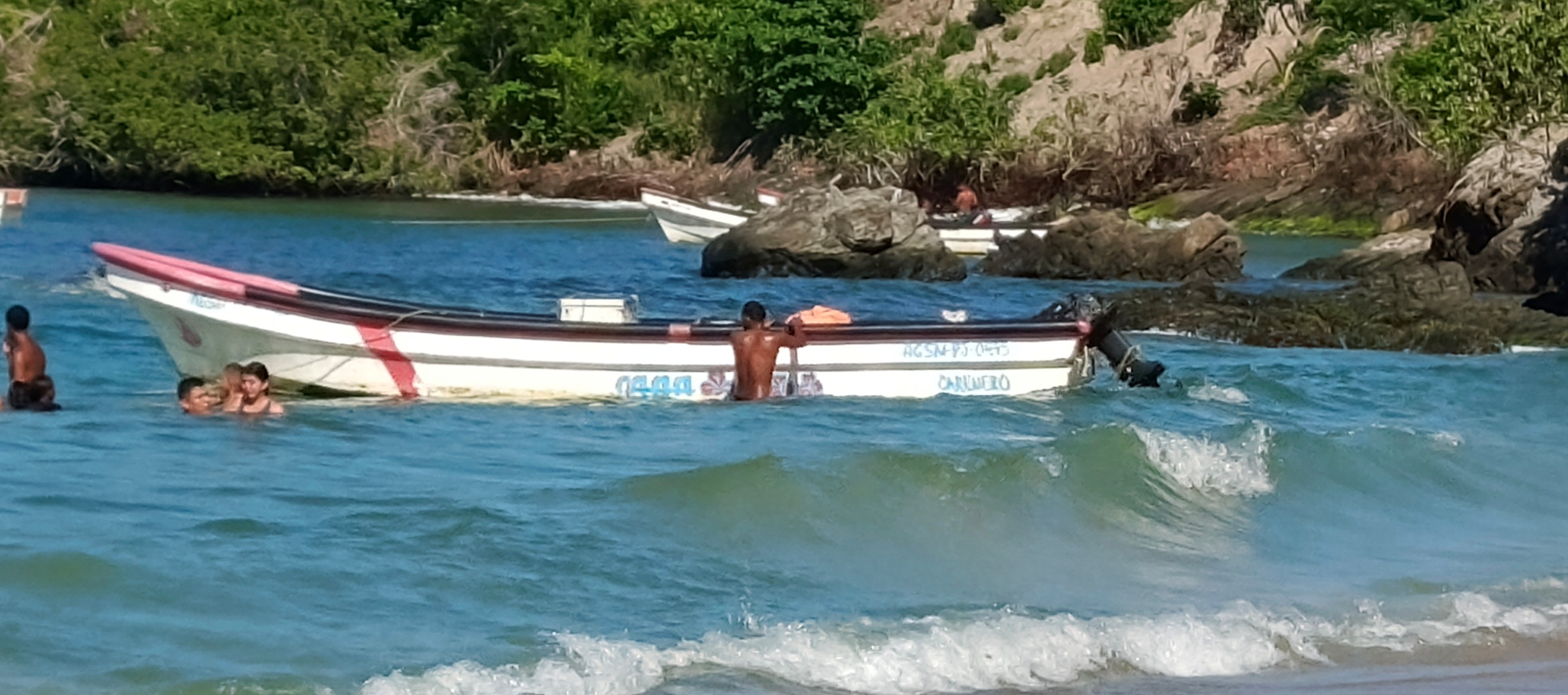 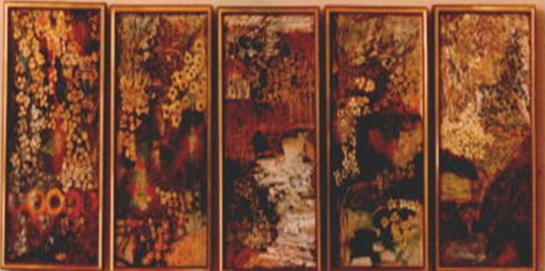 REFLEXIONES FINALES
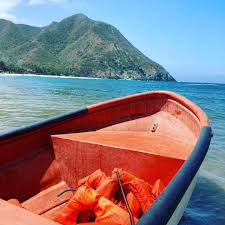 Tecnología como aliada
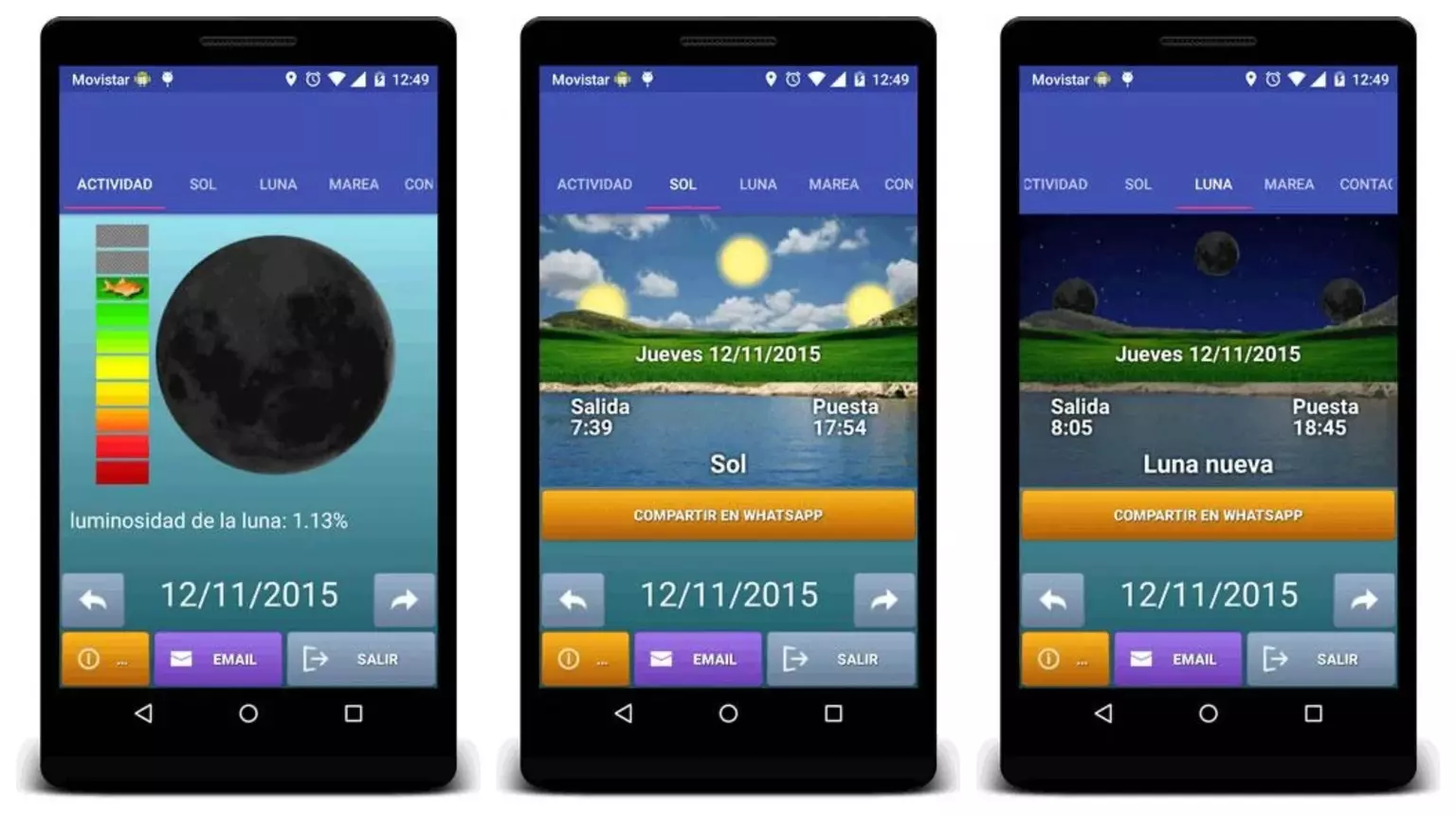 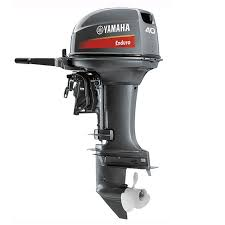 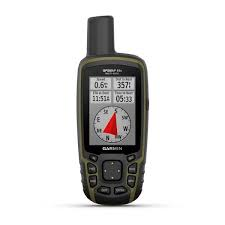 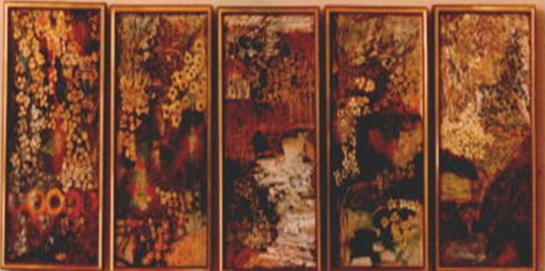 REFLEXIONES FINALES
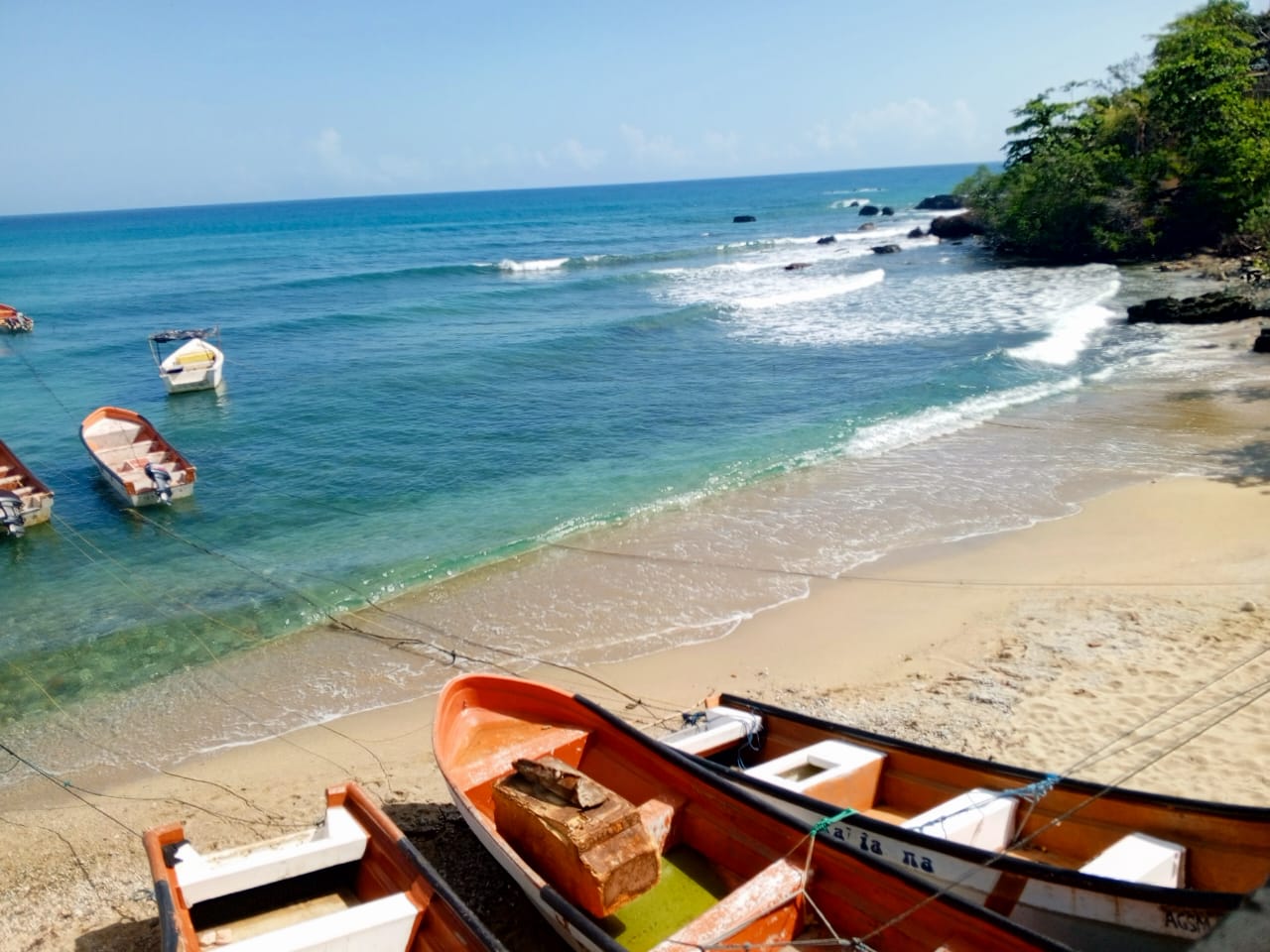 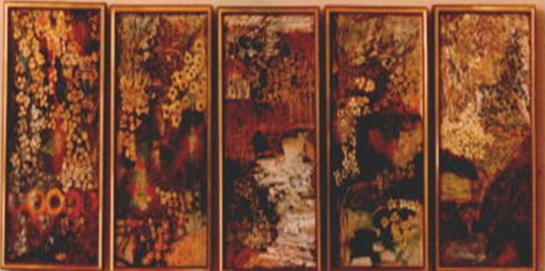 REFLEXIONES FINALES
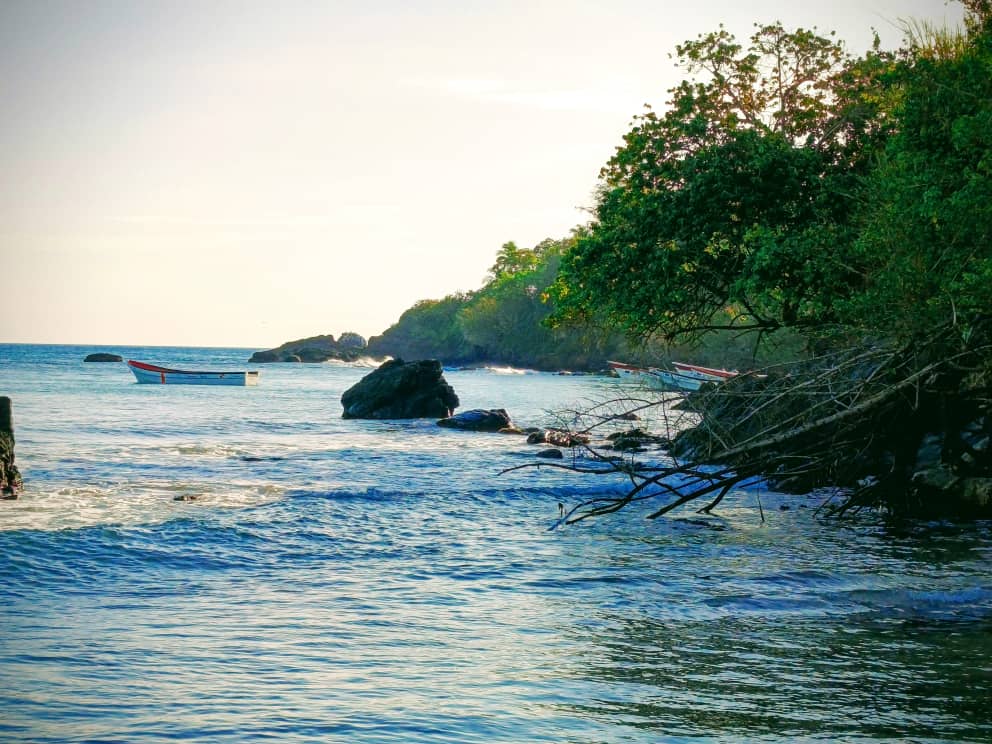 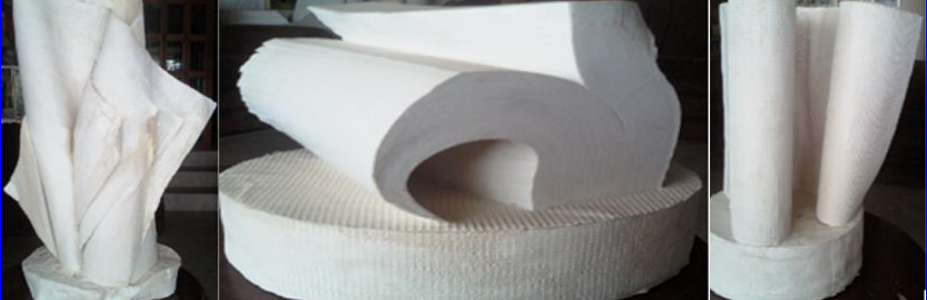 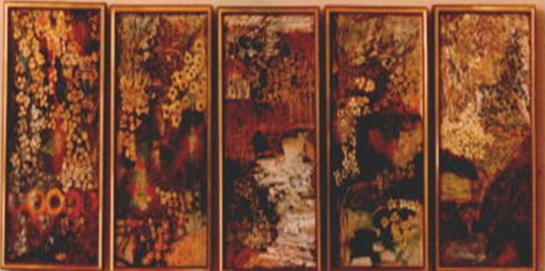 REFLEXIONES FINALES
¡¡GRACIAS!!